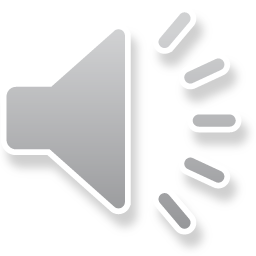 LOGO
团队介绍/ 商业创业计划
动态PPT/框架完整/精美大气/可以编辑
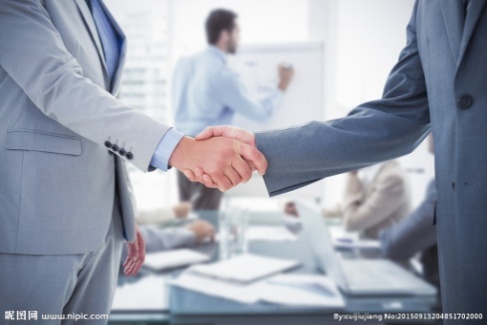 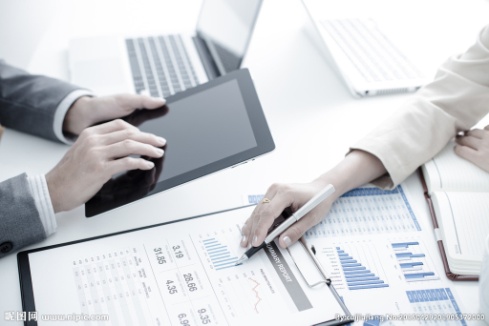 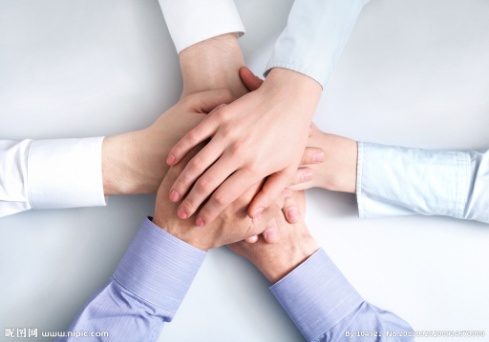 目录标题

PPT,就是Power Point简称.Power Point是美国微软公司出品的办公软件系列重要组件之一
目录标题
1.文字标题文字标题
2.文字标题文字标题
3.文字标题文字标题
4.文字标题文字标题
01
标题内容概述
标题文字内容
标题文字内容
标题文字内容
标题文字内容
标题内容
此处添加标题内容
此处添加标题内容
点击输入简要文字内容，文字内容需概括精炼，不用多余的文字修饰，言简意赅的说明分项内容。
点击输入简要文字内容，文字内容需概括精炼，不用多余的文字修饰，言简意赅的说明分项内容。
此处添加标题内容
此处添加标题内容
点击输入简要文字内容，文字内容需概括精炼，不用多余的文字修饰，言简意赅的说明分项内容。
点击输入简要文字内容，文字内容需概括精炼，不用多余的文字修饰，言简意赅的说明分项内容。
此处输入标题
此处输入标题
此处输入标题
此处输入标题
此处输入标题
标题内容
点击添加文字说明
点击添加文字说明
点击添加文字说明
点击添加文字说明
点击添加文字说明
点击添加文字说明
点击添加文字说明
点击添加文字说明
这里输入简单的文字概述里输入简单文字概述输入简单的文字概述里输入输入里
标题内容
添加文字内容
点击添加小标题
您的内容打在这里，或者通过复制您的文本后，在此框中选择粘贴，并选择只保留文字。
添加文字内容
添加文字内容
添加文字内容
添加文字内容
添加文字内容
添加文字内容
添加文字内容
添加文字内容
添加文字内容
3月份
4月份
5月份
6月份
7月份
8月份
9月份
10月份
11月份
12月份
标题内容
单击此处添加文字内容  单击此处添加文字内容
单击此处添加文字内容  单击此处添加文字内容
单击此处添加标题
单击此处添加标题
此处添加文字内容
单击此处添加文字内容  单击此处添加文字内容
单击此处添加文字内容  单击此处添加文字内容
这里输入简单的文字概述里输入简单文字概述输入简单的文字概述里输入输入里
标题内容
01
02
03
此处添加标题
点击此处添加段落文本
点击此处添加段落文本
此处添加标题
点击此处添加段落文本
点击此处添加段落文本
此处添加标题
点击此处添加段落文本
点击此处添加段落文本
06
04
05
此处添加标题
点击此处添加段落文本
点击此处添加段落文本
此处添加标题
点击此处添加段落文本
点击此处添加段落文本
此处添加标题
点击此处添加段落文本
点击此处添加段落文本
02
标题内容概述
标题文字内容
标题文字内容
标题文字内容
标题文字内容
标题内容
点击添加标题
您的内容打在这里，或者通过复制您的文本后，在此框中选择粘贴，并选择只保留文字。您的内容打在这里，或者通过复制您的文本后，在此框中选择粘贴，并选择只保留文字。您的内容打在这里，或者通过复制您的文本后，在此框中选择粘贴，并选择只保留文字。
75%
点击添加标题
您的内容打在这里，或者通过复制您的文本后，在此框中选择粘贴，并选择只保留文字。
您的内容打在这里，或者通过复制您的文本后，在此框中选择粘贴，并选择只保留文字。
您的内容打在这里，或者通过复制您的文本后，在此框中选择粘贴，并选择只保留文字。
输入标题
输入标题
标题内容
在此输入您的图表说明文字，在此输入您的图表说明文字
在此输入您的图表说明文字，在此输入您的图表说明文字
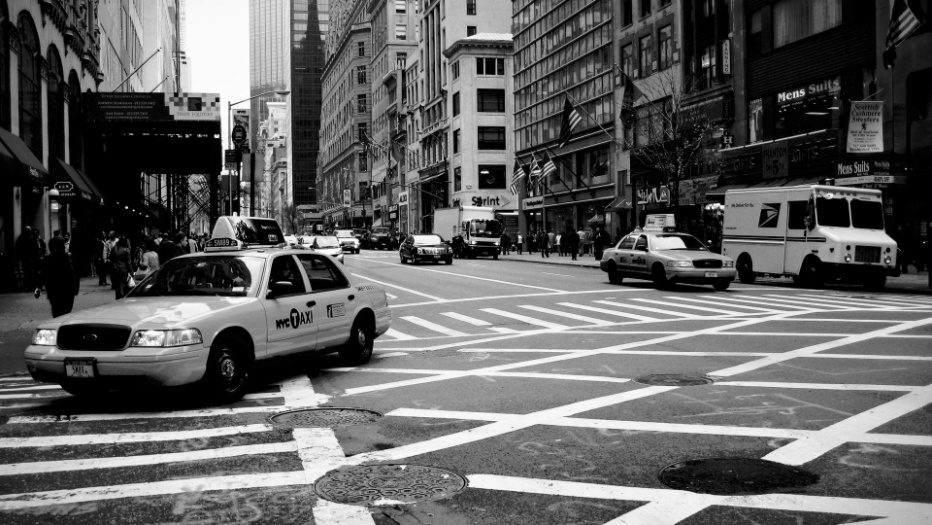 输入标题
输入标题
在此输入您的图表说明文字，在此输入您的图表说明文字，在此输入您的图表说明文字在此输入您的图表说明文字
在此输入您的图表说明文字，在此输入您的图表说明文字，在此输入您的图表说明文字在此输入您的图表说明文字
标题内容
添加内容
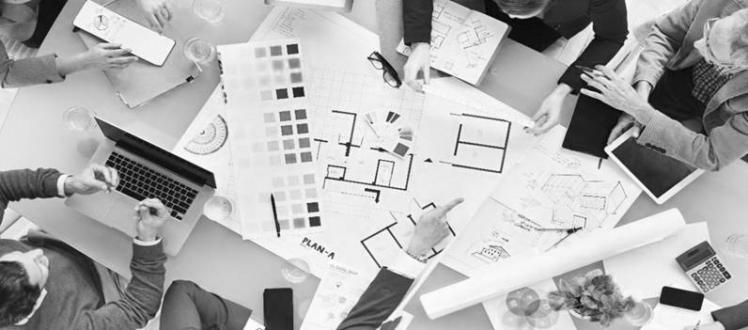 完成概述
您的内容打在这里，或者通过复制您的文本后，在此框中选择粘贴，您的内容打在这里，或者通过复制您的文本后，在此框中选择粘贴，
您的内容打在这里，或者通过复制您的文本后，在此框中选择粘贴，
您的内容打在这里，或者通过复制您的文本后，在此框中选择粘贴，
您的内容打在这里，或者通过复制您的文本后，在此框中选择粘贴，
添加内容
添加内容
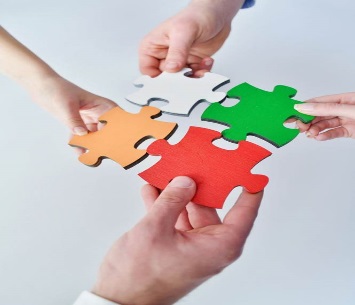 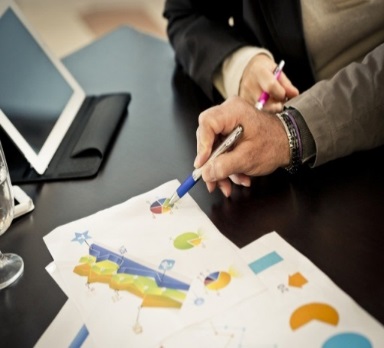 添加内容
添加内容
标题内容
添加
标题
您的内容打在这里，或者通过复制您的文本后，在此框中选择粘贴，并选择只保留文字。您的内容打在这里，或者通过复制您的文本后，在此框中选择粘贴，
添加
标题
您的内容打在这里，或者通过复制您的文本后，在此框中选择粘贴，并选择只保留文字。您的内容打在这里，
添加
标题
您的内容打在这里，或者通过复制您的文本后，在此框中选择粘贴，并选择只保留文字。您的内容打在这里，
标题内容
此处添加标题
A
您的内容打在这里，或者通过复制您的文本后，在此框中选择粘贴，并选择只保留文字。
此处添加标题
您的内容打在这里，或者通过复制您的文本后，在此框中选择粘贴，并选择只保留文字。
B
此处添加标题
您的内容打在这里，或者通过复制您的文本后，在此框中选择粘贴，并选择只保留文字。
C
03
标题内容概述
标题文字内容
标题文字内容
标题文字内容
标题文字内容
标题内容
在这里说点什么，单击此处添加文字单击此处添加文字单击此处添加文字单击此处添加文字单击此处添加单击此处添加文字单击此处添加文字文字……..
单位：亿元
添加文字
100
750
500
添加文字
250
0
南京
武汉
无锡
杭州
宁波
上海
北京
青岛
大连
06年销售额
05年销售额
标题内容
您的内容打在这里，或者通过复制您的内容，您的内容打在这里，或者通过复制您的内容，
添加标题
添加内容
您的内容打在这里，或者通过复制您的内容，您的内容打在这里，或者通过复制您的内容，
添加标题
您的内容打在这里，或者通过复制您的内容，您的内容打在这里，或者通过复制您的内容，
添加标题
标题内容
添加标题
在此录入上述图表的综合描述说明，在此录入上述图表的综合描述说明，
添加标题
添加标题
添加标题
添加标题
您的内容打在这里，或者通过复制您的
您的内容打在这里，或者通过复制您的
您的内容打在这里，或者通过复制您的
您的内容打在这里，或者通过复制您的
标题内容
03
01
02
04
福建
在此处添加文字，在此处添加文在此处添加文字字。
青海
在此处添加文字，在此处添加文字在此处添加文字。
山东
在此处添加文字，在此处添加文在此处添加文字字。
四川
在此处添加文字，在此处添加在此处添加文字文字。
04
01
02
03
标题内容
标题内容
您的内容打在这里，或者通过复制您的文本后，
标题内容
标题内容
您的内容打在这里，或者通过复制您的文本后，
标题内容
您的内容打在这里，或者通过复制您的文本后，
100%
65%
您的内容打在这里，或者通过复制您的文本后，
65%
30%
标题内容
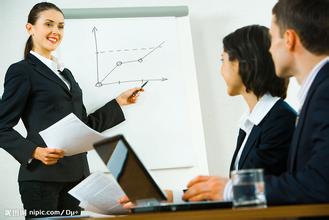 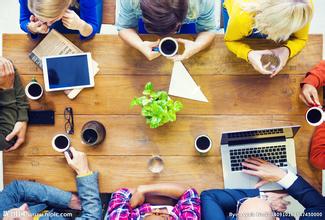 2
重点
1
重点
您的内容打在这里，或者通过复制您的文本后，
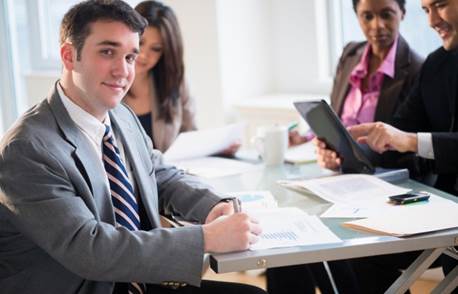 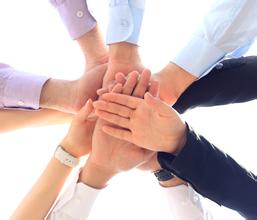 您的内容打在这里，或者通过复制您的文本后
3
重点
4
重点
您的内容打在这里，或者通过复制您的文本后
您的内容打在这里，或者通过复制您的文本后，
标题内容
点击添加标题
点击添加标题
您的内容打在这里，或者通过复制您的文本后，在此框中选择粘贴。
点击添加标题
您的内容打在这里，或者通过复制您的文本后，在此框中选择粘贴。
您的内容打在这里，或者通过复制您的文本后，在此框中选择粘贴。
点击添加标题
点击添加标题
您的内容打在这里，或者通过复制您的文本后，在此框中选择粘贴。
您的内容打在这里，或者通过复制您的文本后，在此框中选择粘贴。
04
标题内容概述
标题文字内容
标题文字内容
标题文字内容
标题文字内容
标题内容
添加标题
1
您的内容打在这里，或者通过复制您的文本后，在此框中选择粘贴。
添加标题
5
2
您的内容打在这里，或者通过复制您的文本后，在此框中选择粘贴。
添加标题
您的内容打在这里，或者通过复制您的文本后，在此框中选择粘贴。
添加标题
添加标题
4
3
您的内容打在这里，或者通过复制您的文本后，在此框中选择粘贴。
您的内容打在这里，或者通过复制您的文本后，在此框中选择粘贴。
标题内容
01
02
03
标题文字内容
标题文字
标题文字
标题文字
单击此处可添加文本单击此处可添加文本
单击此处可添加文本单击此处可添加文本
单击此处可添加文本单击此处可添加文本
请输入内容请输入文字内容请输入内容请输入文字内容请输入内容请输入文字内容请输入内容请输入文字内容请输入内容请输入文字内容请输入内容请输入文字内容请输入内容请输入文字内容请输入内容请
标题内容
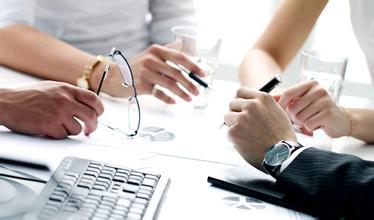 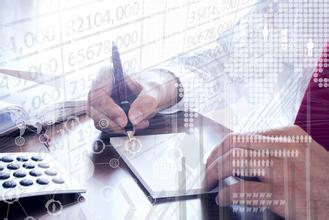 输入标题
输入标题
在此输入您的图表说明文字，在此输入您的图表说明文字，在此输入您的图表说明文字在此输入您的图表说明文字，
在此输入您的图表说明文字，在此输入您的图表说明文字，在此输入您的图表说明文字在此输入您的图表说明文字，
标题内容
标题文字
标题文字
标题文字
标题文字
请输入内容请输入文字内容请输入内容请输入文字内容请输入内容
请输入内容请输入文字内容请输入内容请输入文字内容请输入内容
请输入内容请输入文字内容请输入内容请输入文字内容请输入内容
请输入内容请输入文字内容请输入内容请输入文字内容请输入内容
标题文字
标题文字
标题文字
标题文字
标题文字
标题内容
标题
在此处添加文字在此处添加文字在此添加
标题
在此处添加文字在此处添加文字在此添加
添加标题
在此处添加文字在此处添加文字在此处添加文字内容字
添加标题
在此处添加文字在此处添加文字在此处添加文字内容字
添加标题
在此处添加文字在此处添加文字在此处添加文字内容字
2014
2017
2012
2010
2013
2011
2017
标题内容
点击添加小标题
在此处添加详细描述文本，尽量与标题文本语言风格相符合，语言描述尽量简洁生动。在此处添加详细描述文本，尽量与标题文本语言风格相符合，语言描述尽量简洁生动。
点击添加内容
点击添加内容
点击添加内容
点击添加内容
谢谢下载观看
Thanks for downloading